God alles                in allen
God alles in allen
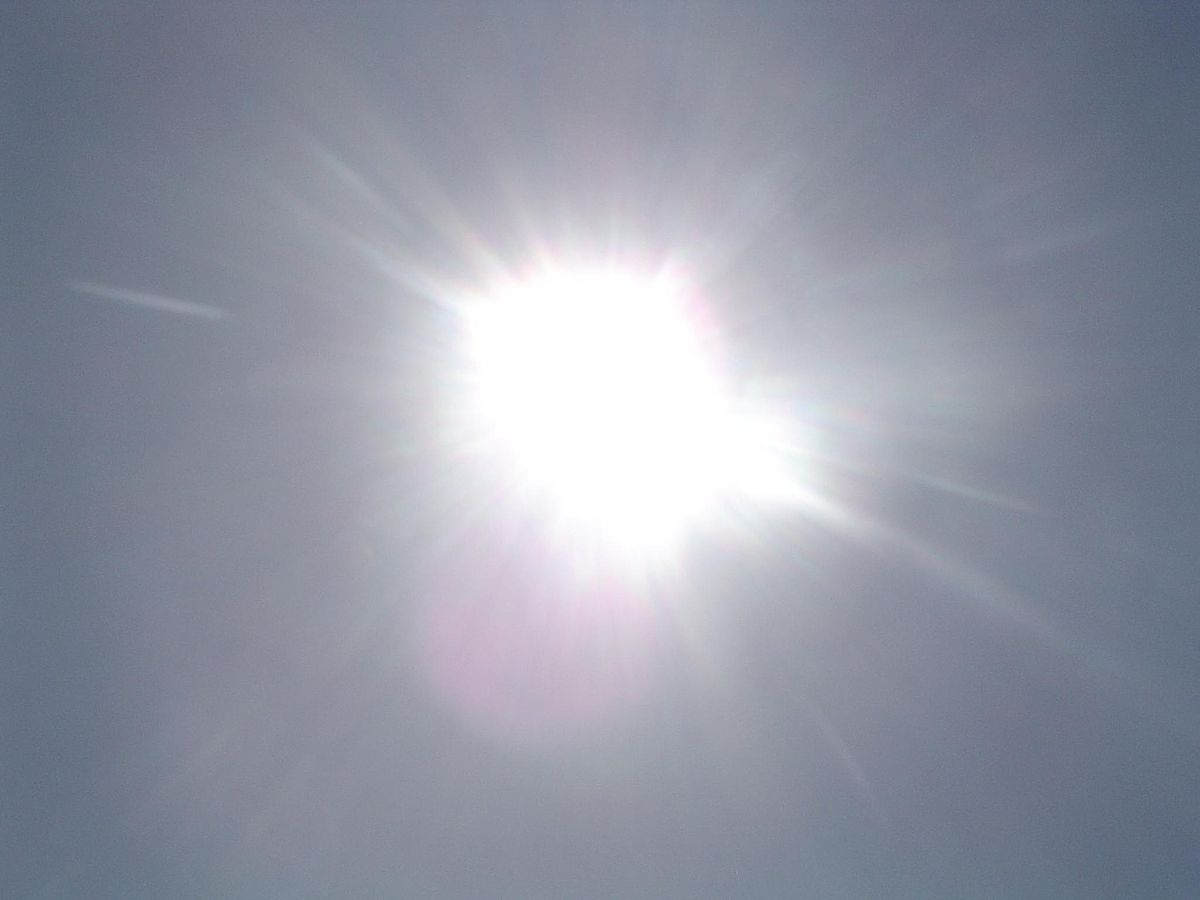 21 mei 2017
Hendrik Ido Ambacht
21 mei 2017
Hendrik Ido Ambacht
4 juni 2017
Hendrik Ido Ambacht
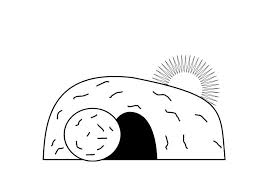 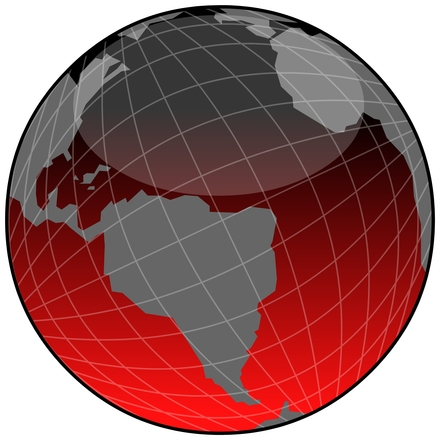 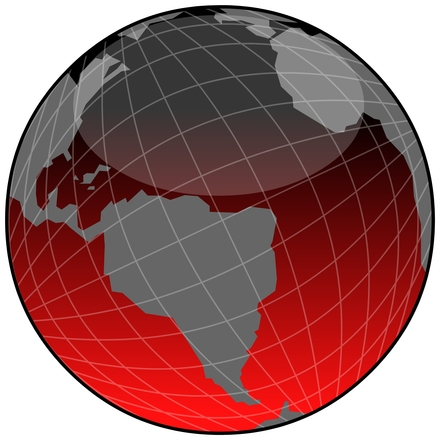 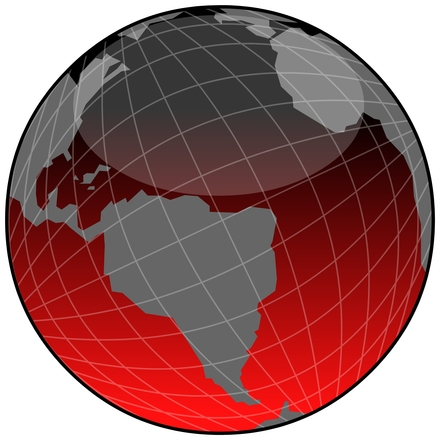 tegenwoordige boze aeon
toekomende aeon/ de 1000 jaren
de aeon van de aeonen/ nieuwe hemel en aarde
het einde: levendmaking van overige doden/ teniet doen van de dood
Christus
Adam 
tot Abraham
recht-
vaardigen
ecclesia
de 
2 getuigen
martelaren
God alles in allen
1260 dagen
de 1000 
jaren
dag van 
zijn toorn
nieuwe hemel en aarde
1335 dagen
dagelijks offergestaakt
grote witte troon
Filippenzen 2
10 opdat in de Naam van Jezus zich zou buigen elke knie van hen die in de hemel, 
en die op de aarde, en die onder de aarde zijn,
11 en elke tong zou belijden 
dat Jezus Christus Heer is, 
tot heerlijkheid van God de Vader.
Filippenzen 2
10 opdat in de Naam van Jezus zich zou buigen elke knie van hen die in de hemel, 
en die op de aarde, en die onder de aarde zijn,
11 en elke tong zou belijden (of: toejuichen) 
dat Jezus Christus Heer is, 
tot heerlijkheid van God de Vader.
het einde
laatste levendmaking 
teniet doen van de dood
Christus
Adam 
tot Abraham
recht-
vaardigen
ecclesia
de 
2 getuigen
martelaren
God alles in allen
1260 dagen
de 1000 
jaren
dag van 
zijn toorn
nieuwe hemel en aarde
1335 dagen
dagelijks offergestaakt
grote witte troon
de tegen-woordige boze aeon
(Gal.1:4)
de toekomende aeonen
(Ef.2:7)
de aeonen die voor ons geweest zijn
(Pred.1:10)
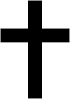 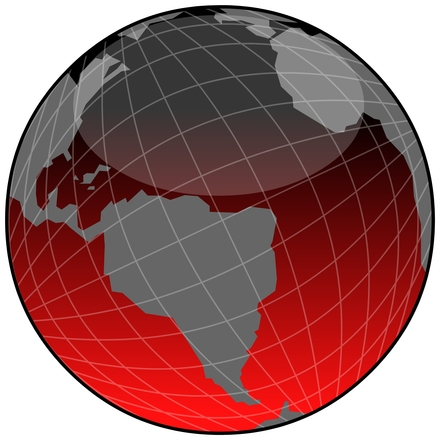 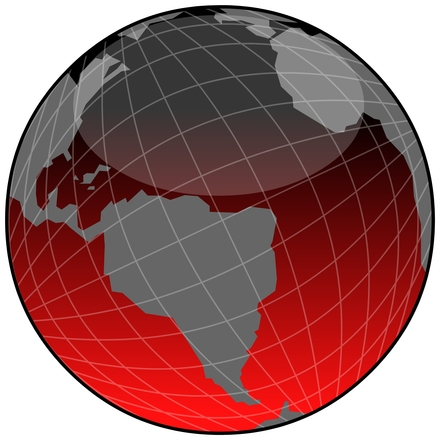 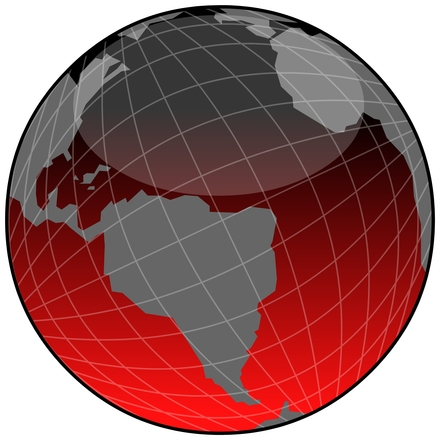 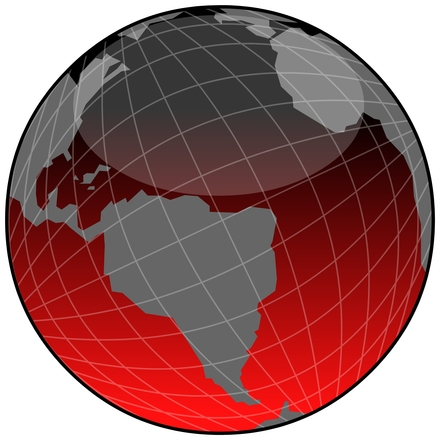 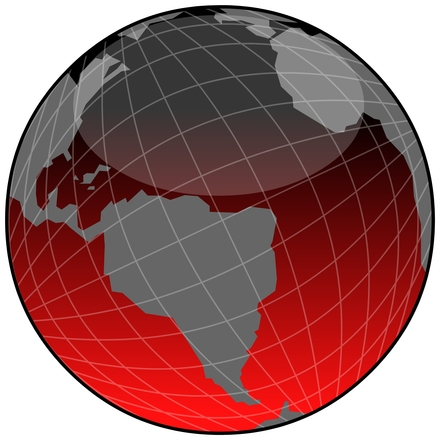 vóór de aeonen/
voor aeonische tijden
(1 Kor.2:7, 2 Tim.1:9)
de voleinding van de 
aeonen (Hebr.9:26)
Psalm 8
 7 En jij doet hem heersen over de daden van jouw handen, alles heb jij onder zijn voeten gesteld.
Hebreeën 2
 8  Alle dingen onderwerp jij onder zijn voeten.
 Want in het alle dingen aan hem onderwerpen, laat Hij niets aan hem níet-onderworpen. 
Nu, echter, zien wij nog niet, dat aan hem alle dingen onderworpen zijn.
Genesis 1
1 In een begin schept God de hemelen en de aarde.
Genesis 1
1 In een begin schept God de hemelen en de aarde.
Kolossenzen 2
8 Want in Hem woont heel de volheid 
van de Godheid lichamelijk.
Genesis 1
1 In een begin schept God de hemelen en de aarde.
Kolossenzen 2
8 Want in Hem woont heel de volheid 
van de Godheid lichamelijk.
1 Korinthe 15
28 (…)opdat God alles in allen zal zijn.